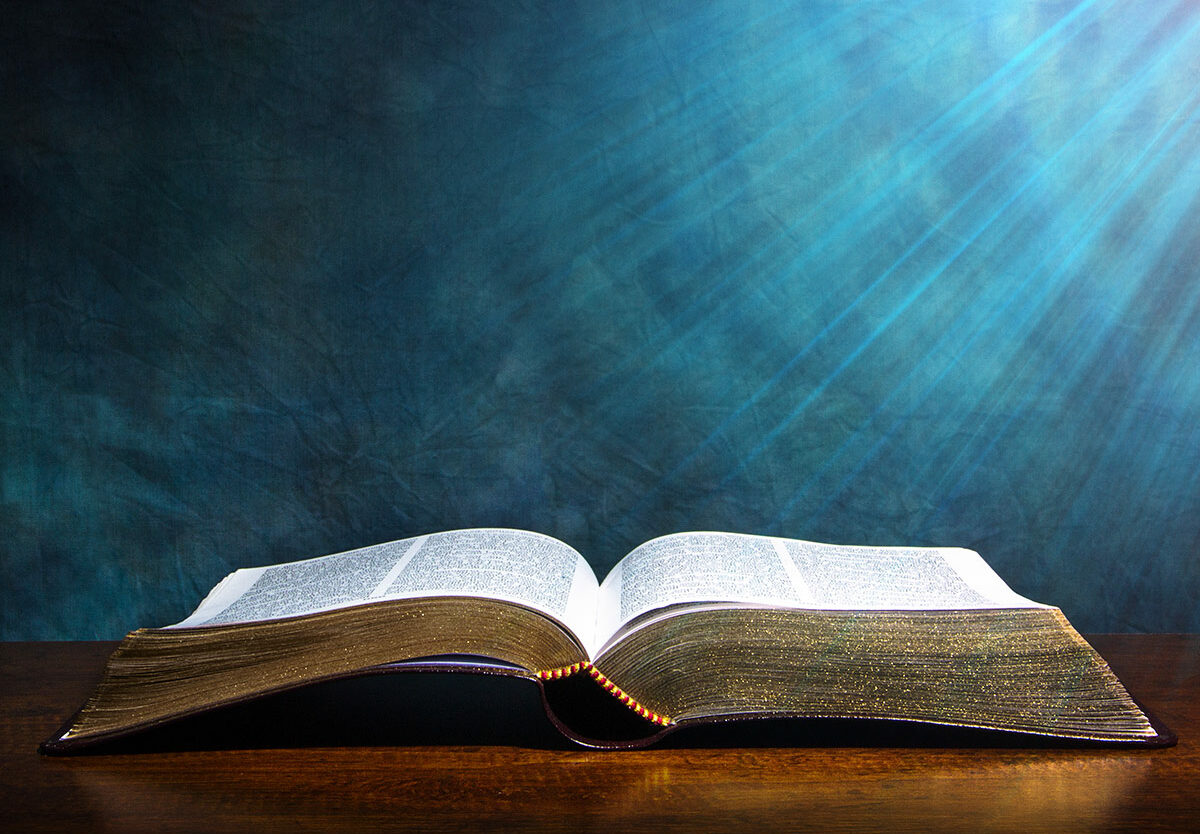 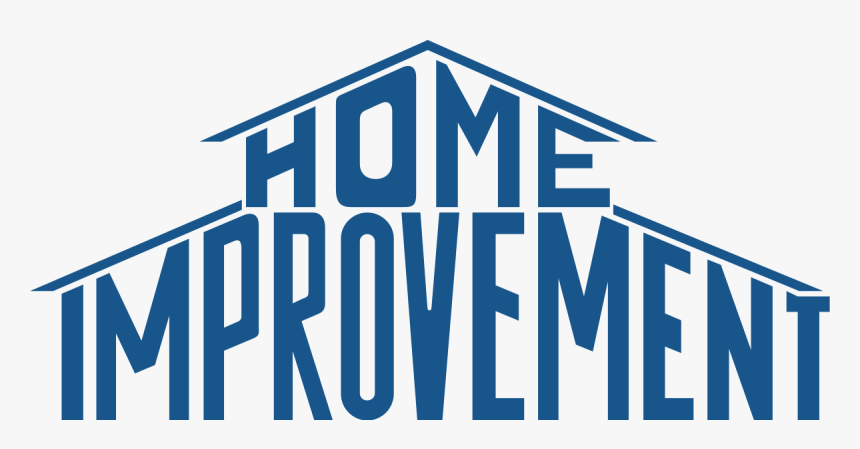 Home Improvement
Parents Are Providers
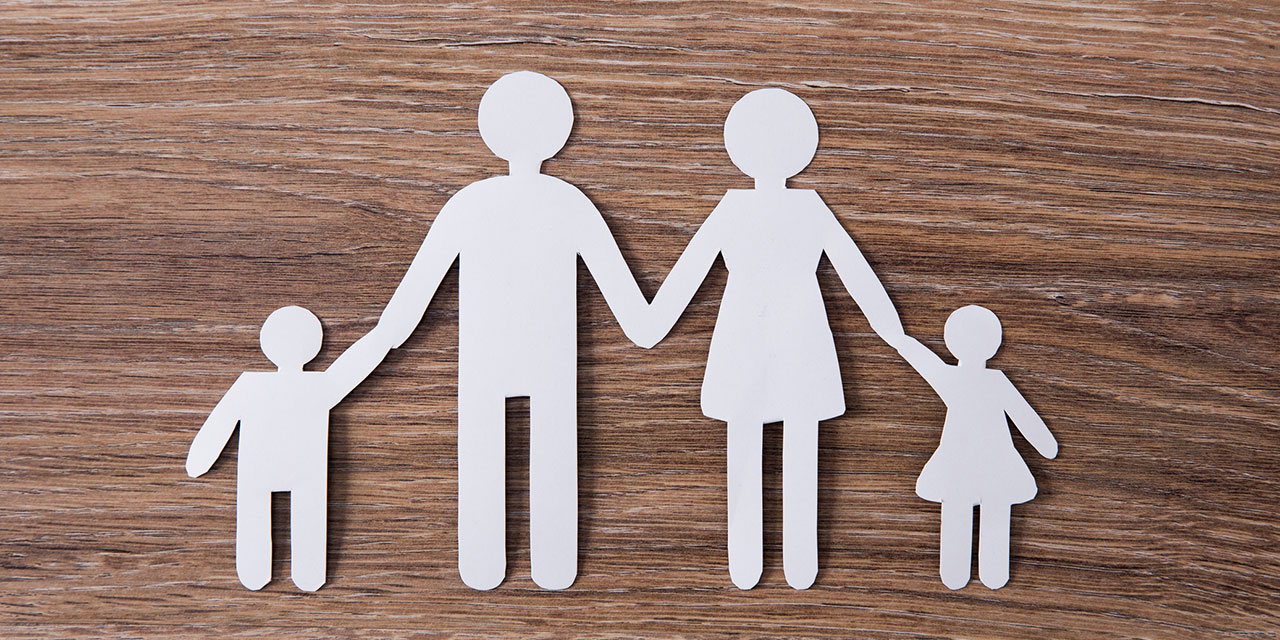 Parents Are Providers
“But if anyone does not provide for his relatives, and especially for members of his household, he has denied the faith and is worse than an unbeliever.”

1 Timothy 5:8, ESV
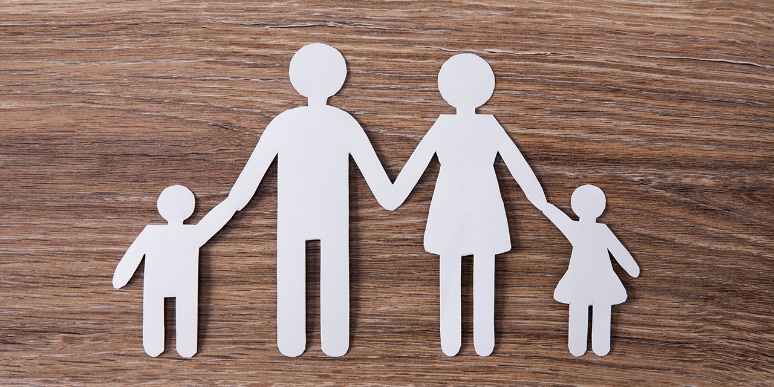 Parents Are Providers
Physical Necessities
Training and Discipline
A Good Example
Protection
Comfort in Our Death
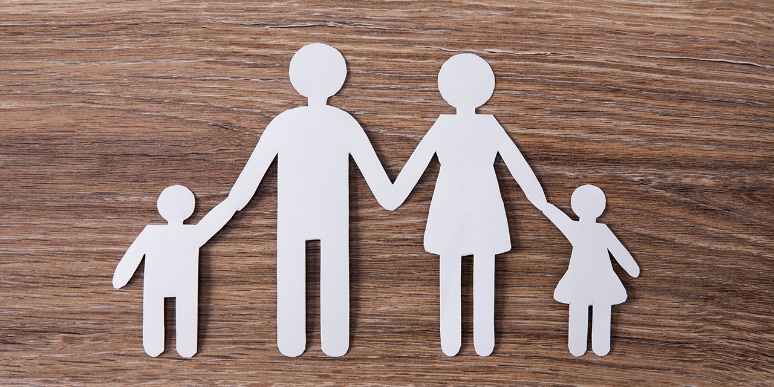